Vysoká škola technická a ekonomická v Českých Budějovicích
Ústav technicko-technologický
Bakalářská práce
Zdravotnické středisko – zelená střecha
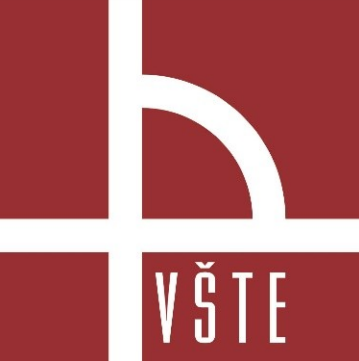 Vypracoval: Michal Helcl
Vedoucí práce: Ing. et Ing. Petra Machová
Oponent: Ing. Jan Zugárek
Katedra: Stavebnictví
Studijní obor: Pozemní stavby
Semestr: LS 2023
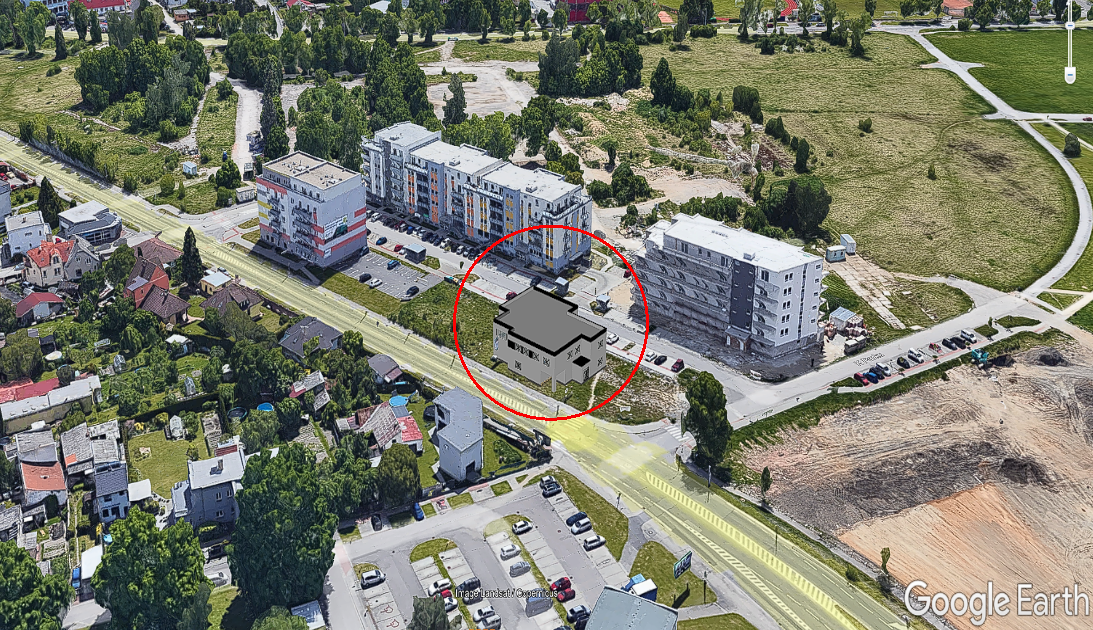 Umístění stavby
Jihočeský kraj
ORP České Budějovice
České Budějovice 2
Architektonická situace
Dispozice 1.NP
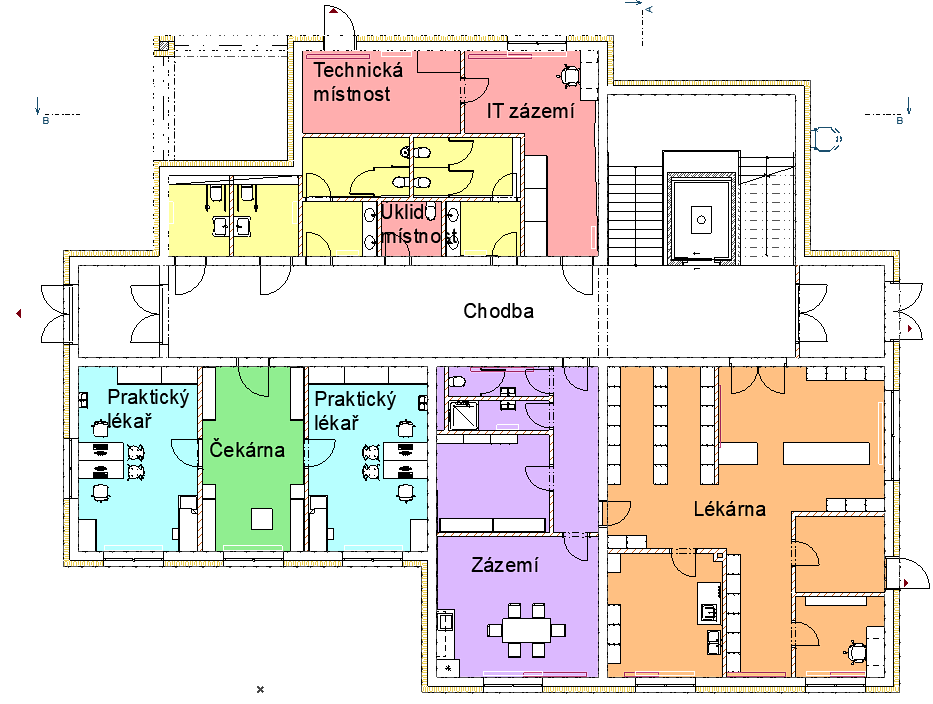 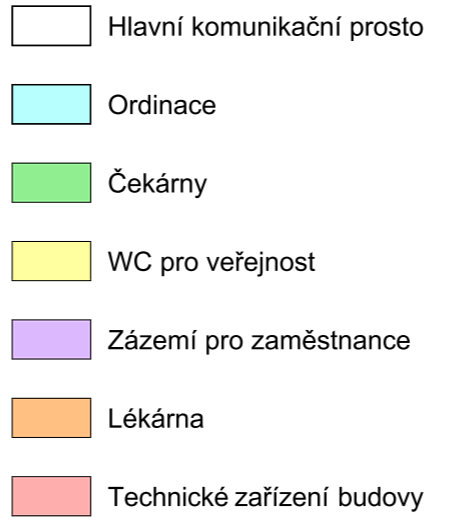 Dispozice 2.NP
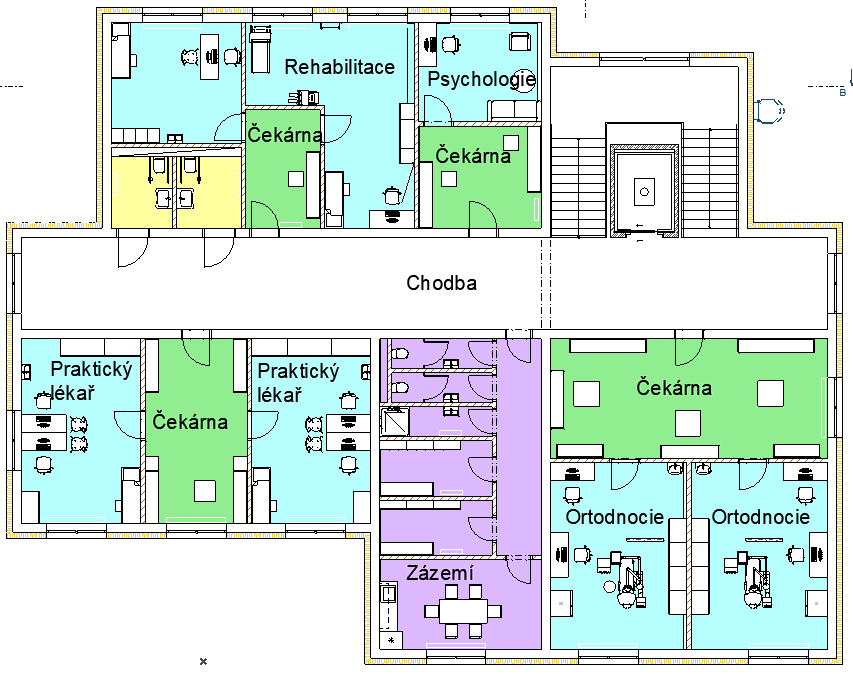 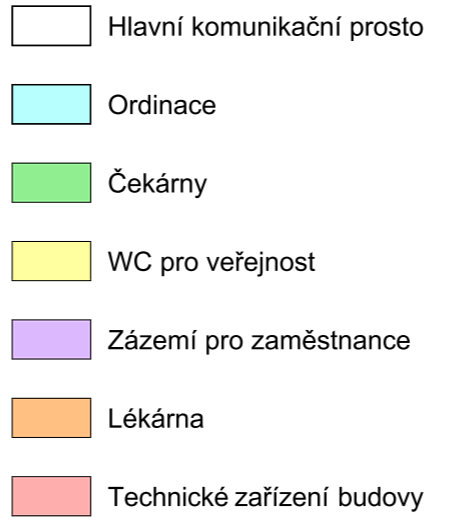 Vizualizace
Vizualizace
Výzkumné otázky
1) Multikriteriální analýza tří variant zelené střechy
2) Stavebně konstrukční řešení vítězné varianty aplikované na objekt zdravotního střediska (půdorys, řezy, detaily)
Výzkumná otázka č. 1
Výzkumná otázka č. 1
Výzkumná otázka č. 2
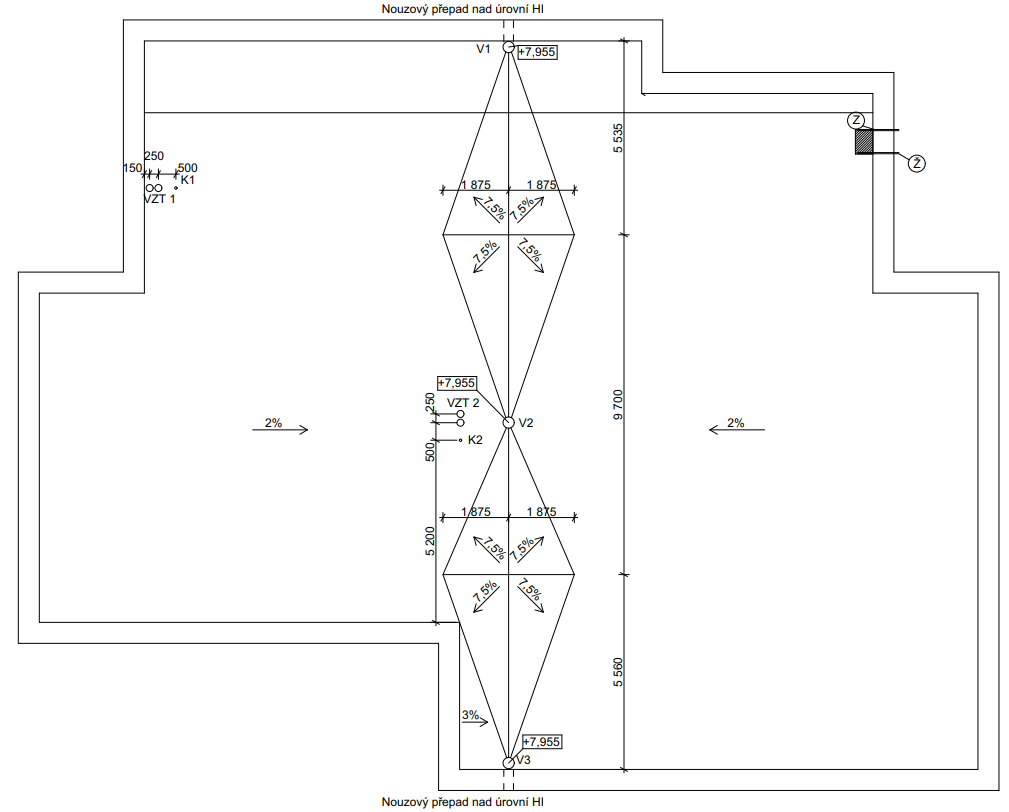 Odvodnění
Přístup
Výzkumná otázka č. 2
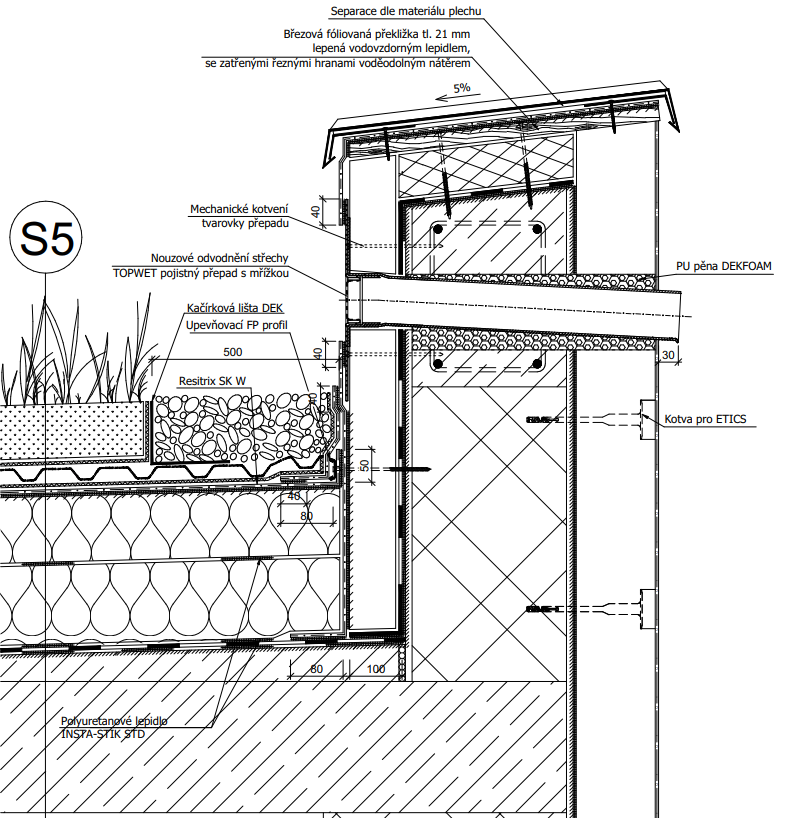 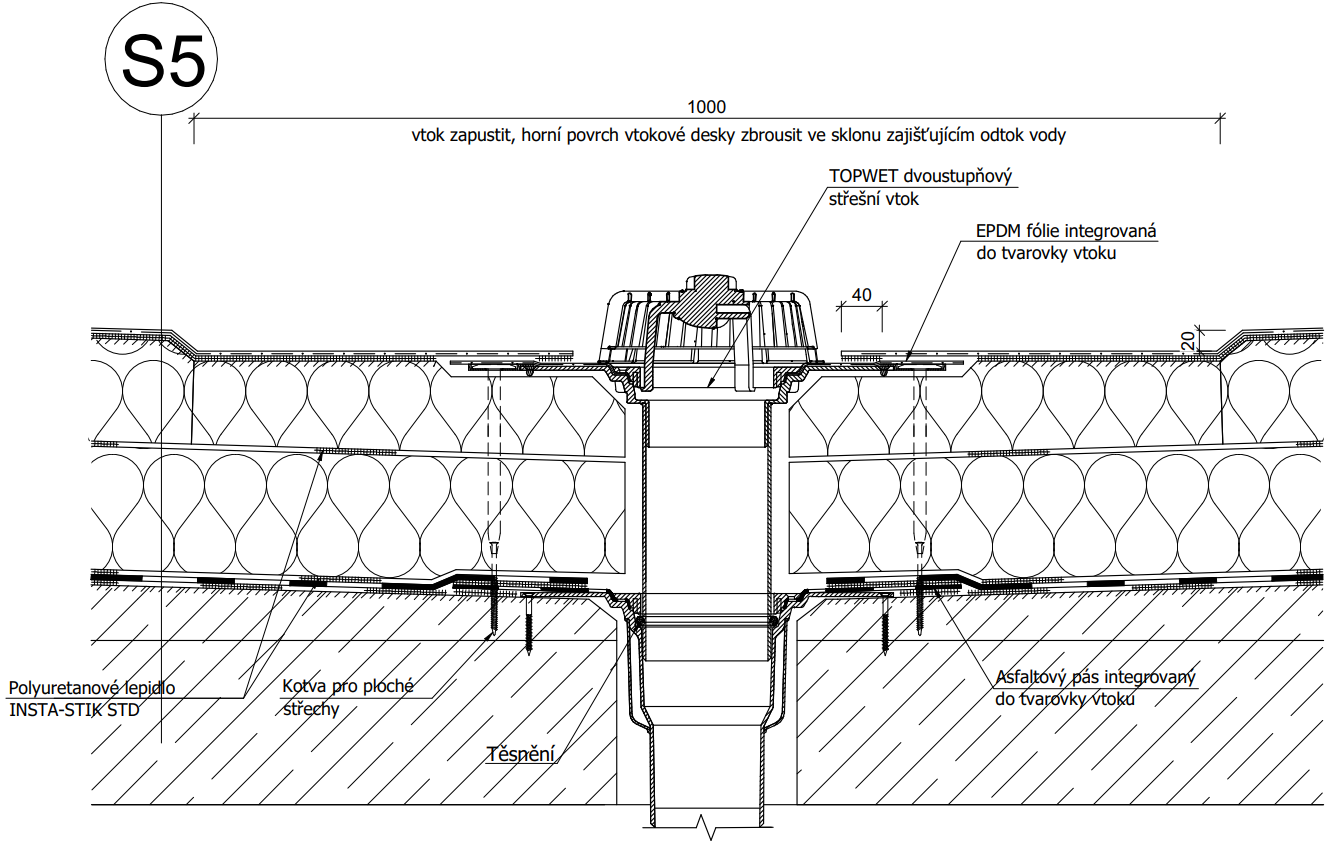 Děkuji za pozornost
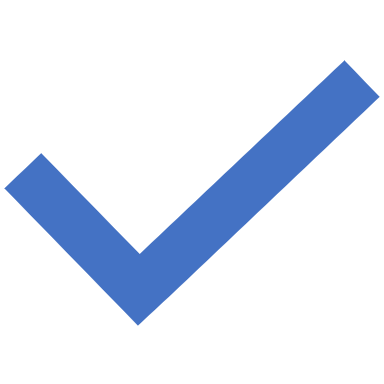 Doplňující otázky vedoucího práce
1) Jak by dopadlo bodové hodnocení, pokud byste v cenovém porovnání započítal u varianty 2 a 3 i navržené schodiště a vegetaci jako je tomu u varianty číslo 1? 

2) Ovlivnilo by celkové hodnocení přidání kritéria ”využití střechy”?
Doplňující otázky vedoucího práce
Doplňující otázky oponenta
1) Lze využít dešťové vody pro závlahu navržené zelené střechy? Jaká by byla potřebná technologie včetně objemu nádrže? 

2) Lze provozovat pochozí zelenou střechu s terasou bez zábradlí u atiky? Za jakých podmínek?